Моя малая Родина
Презентация к занятию

Подготовила воспитатель 
ГБОУ детского сада № 2447

Буйнова Галина Николаевна
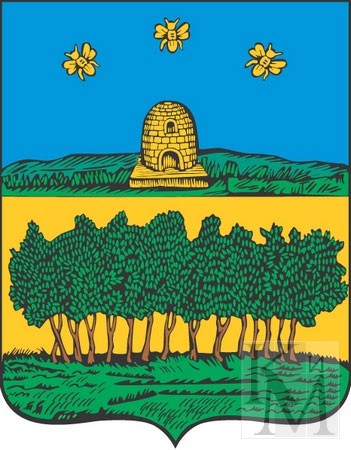 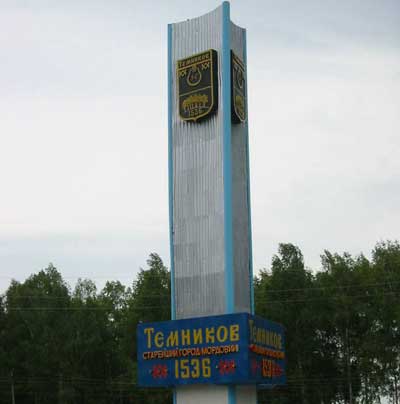 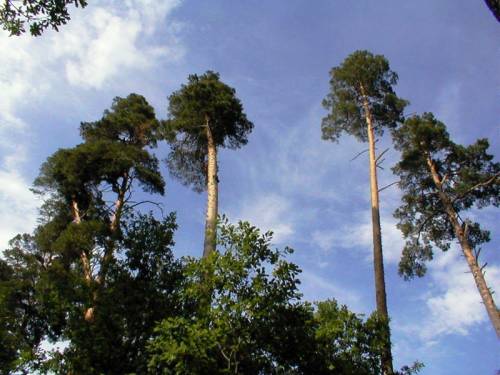 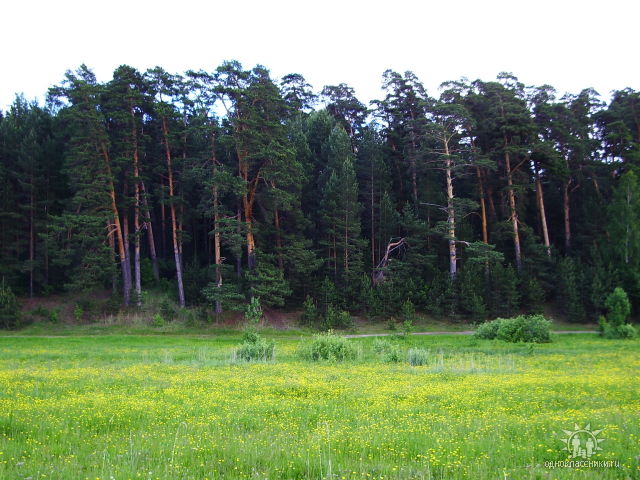 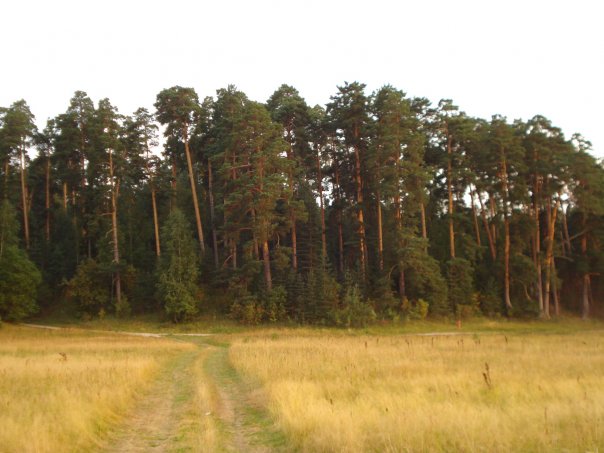 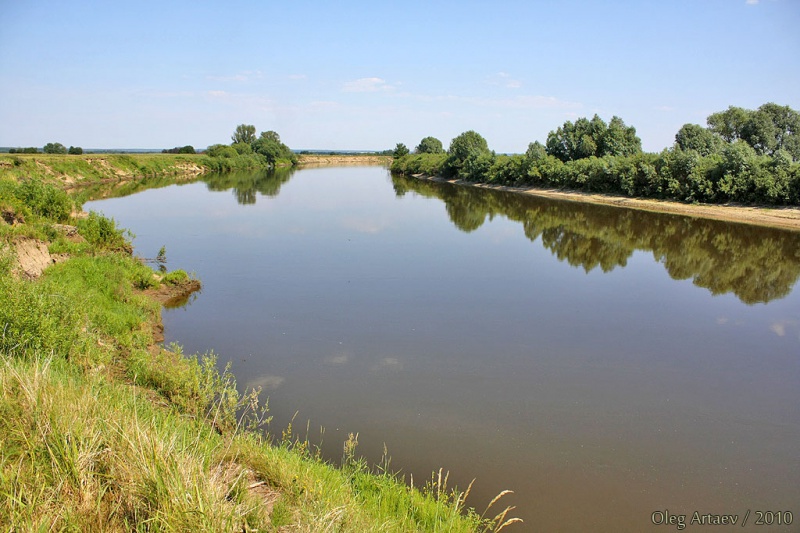 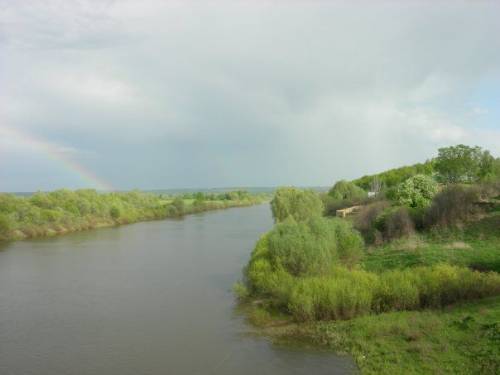 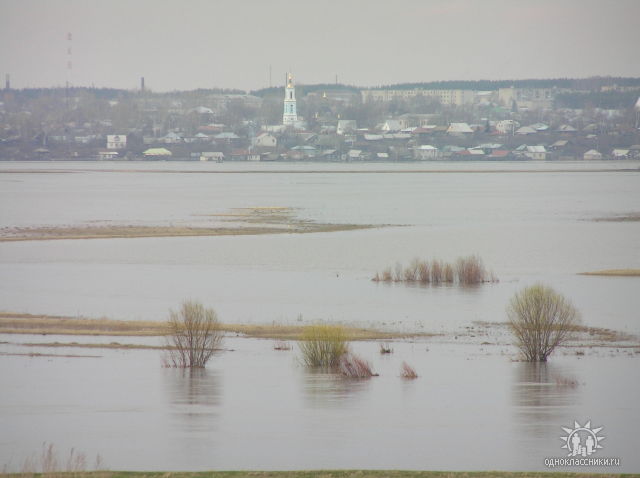 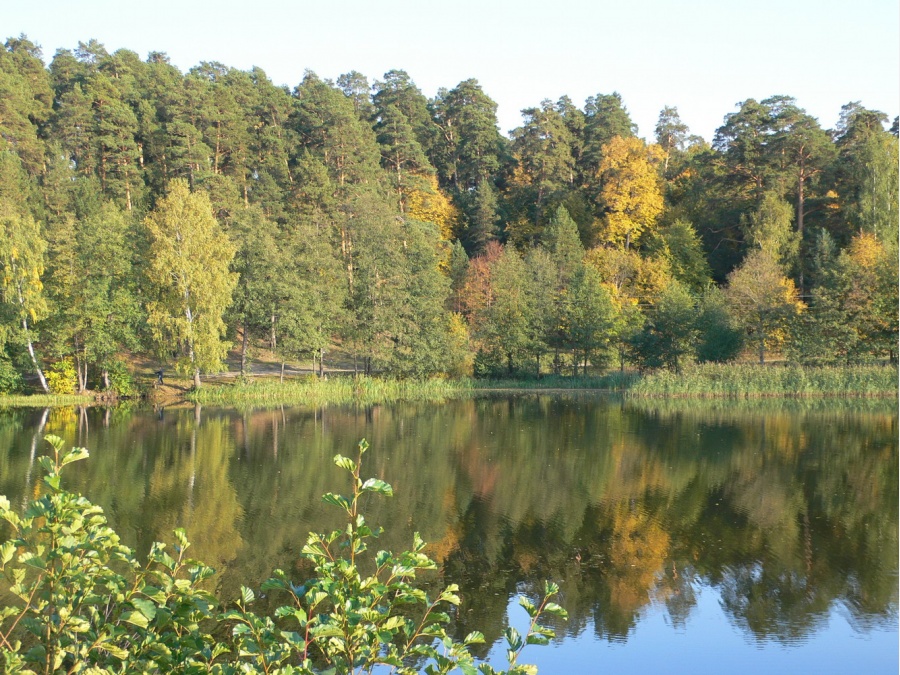 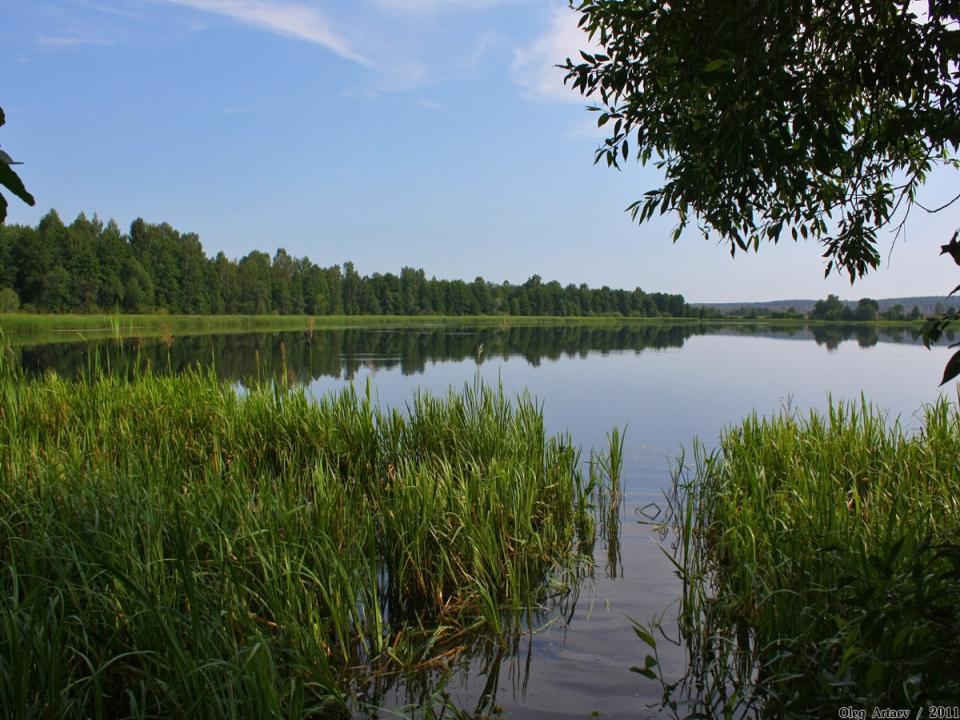 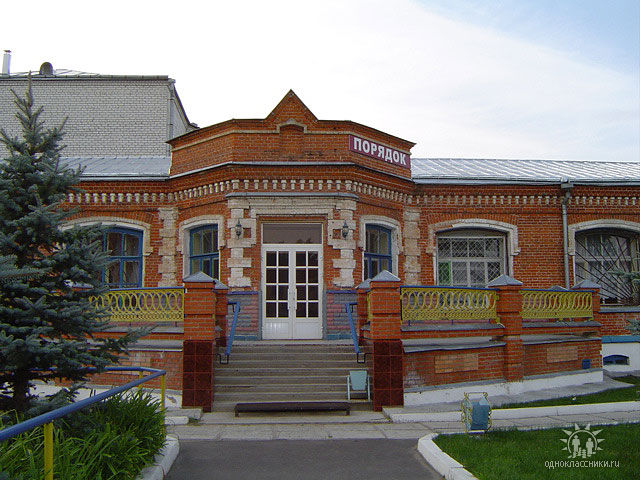 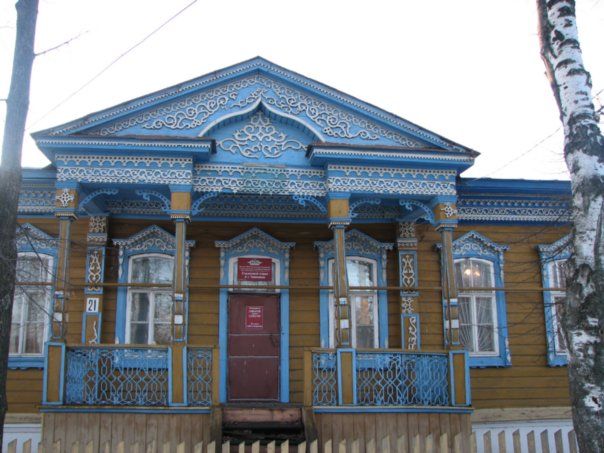 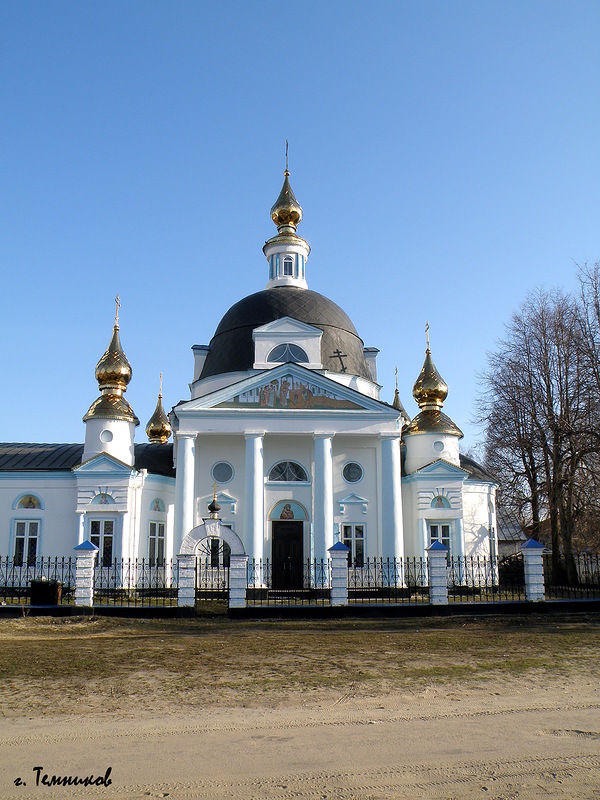